Heidi Jarvis
ECOMMERCE
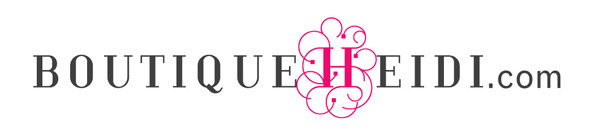 EcomMERCE
HEIDI JARVIS
Other options 
Big Commerce
Square Online
Wix
WooCommerce
Platforms Big Cartel  
Basic & low costs
Very easy to use
great for starters or small about products
Shopify
Advanced & higher costs
Easy to integrate with emails, social media
Large range of plugs/apps to add 
Provides detailed reporting
EcomMERCE
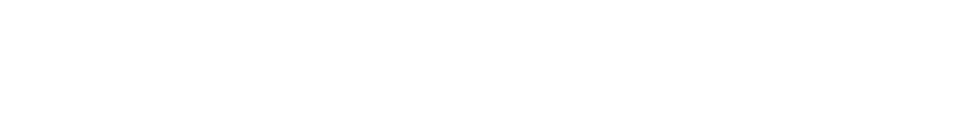 Home Page Aims
Communicate why your brand and your products are valuable 
Why customers cant live without them
Handle any objections, such as returns, too expensive, quality, can I buy it else where
How
Through testimonials
Special offers – FOMO
Return Policy
Unique Selling Points 
Your Unique Story
ECOMMERCE
HEIDI JARVIS
Checklist
In the following order: 
Discount for first time customers  - banner advert and pop up
Menu 
Banner showcasing products
Testimonials 
Key products you want to sell
Product collections / categories 
3 points – Returns, USP
Testimonials
Instagram Feed
Enews sign up  
BLOG
Footer – includes Other information such as about us, shipping, returns, FAQs,  stockists, contact

Examples
EcomMERCE
HEIDI JARVIS
Pages Checklist
Home & About Page
Category and Product Pages
Blog Posts
Contact Us Page
FAQ Page
Shipping, Returns, & Refund Policy Pages
Terms & Conditions Page
Privacy Policy Page
Finalise Header and Footer Navigation
EcomMERCE
HEIDI JARVIS
BLOG
A great way to implement those frequently-searched keyword phrases into your site 
Sets your business up as a thought-leader in your industry
Promote your business’s blog via social media for additional exposure
Engage with Customers and can include in enews & on website 
Adds Value to your brand
EcomMERCE
HEIDI JARVIS
Aims
Make sure it is as easy as possible to purchase
Check out is simple
Questions & objections are addressed 
Ensure a purchase is made within 2-3 visits
Increase order value - $100+
Life Time Value of Customers
EcomMERCE
HEIDI JARVIS
Sales Funnels
TOF – new through advertising, search, BLOG or referral. This is where you sell your value why they cant live without your brand, emotional connection 
MOF – had some exposure, still hesitant need convincing with different products, more detailed information, UGC, how to use the product    
BOF – need motivation, such as discount, sales opportunity, limited time offer, new products or further objection handling
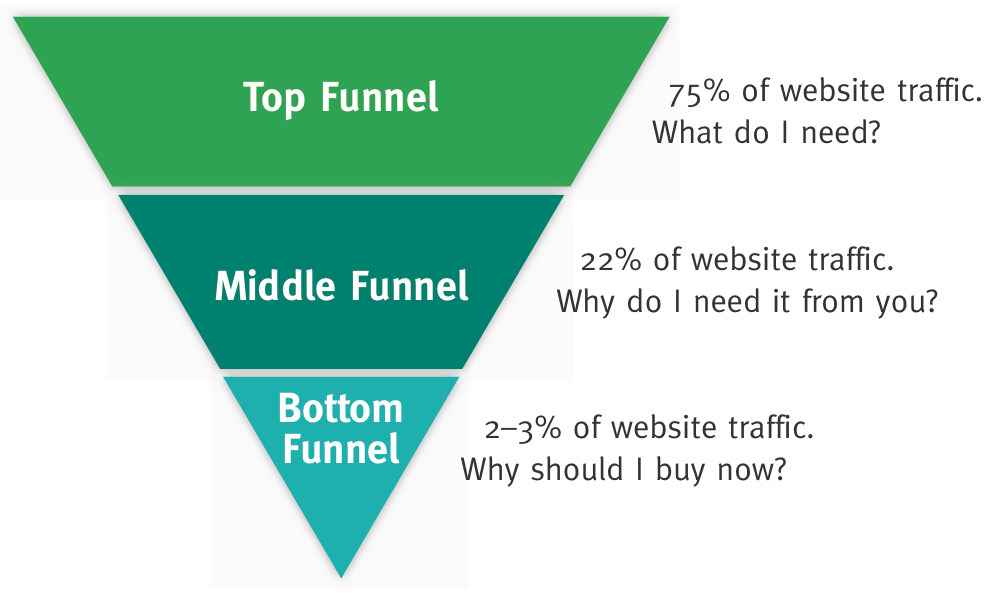 EcomMERCE
HEIDI JARVIS
Life Time Value 
Once you have the customers you want to ensure hold on to them. 
Apps to calculate your LTV 
Subscribers offers – discounts, new releases, sales, blogs, tips and advice 
Rewards Programs  - reviews, purchases, referrals, social shares
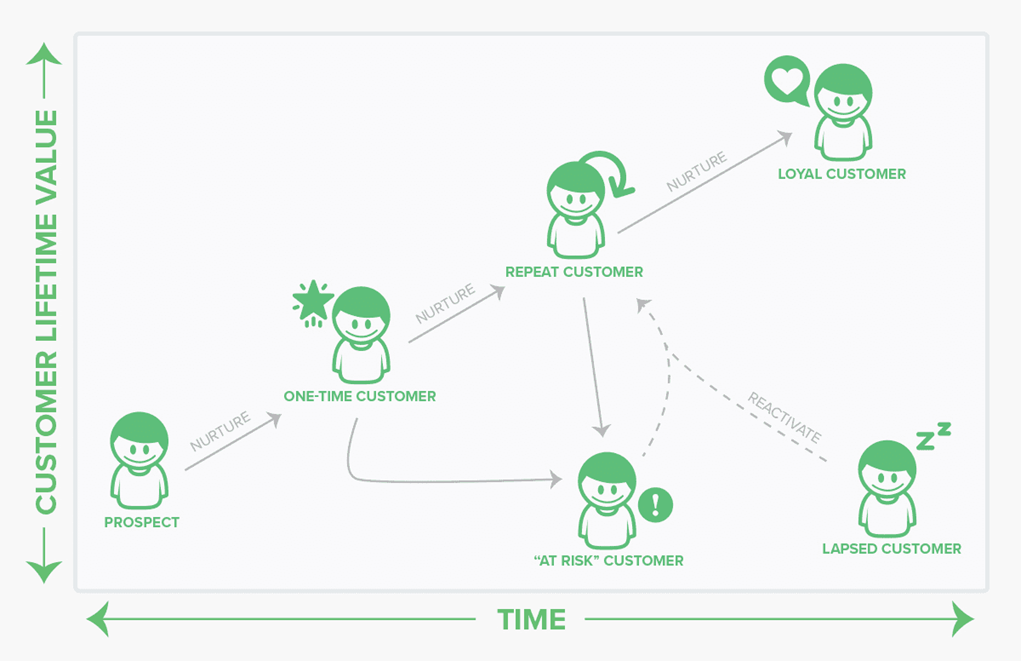 EcomMERCE
HEIDI JARVIS
Traffic
Advertising  - FB, Insta, Google
SEO
Referrals
Links on other’s websites 
BLOG
EcomMERCE
HEIDI JARVIS
Integrations & Automation
Social – FB, Insta, Messenger, Google shop 
Reviews  - feed into the website 
Customer Services enquires – chat, emails, social media comments integrates with Shopify and orders 
Emails – welcome, abandonment cart, website browse
Accounting – feed everything into Xero  
Google Analytics 
Facebook Pixel
Payments Gateways – afterpay, paypal, google pay, shop pay
EcomMERCE
HEIDI JARVIS
Recommended Apps  
Stamped  - Reviews
Stamped Rewards – rewards program 
Gorgias - Customer enquiries – chat, emails, social media comments integrates with Shopify and orders 
Push Owl – push through special offers, sales
Klaviyo – emails & sms
Back in Stock – create sense of urgency
Gift Wrapping  - add to order at a $
HotJar – see customers behavior 
Australia Post
Other apps  
Use apps/plugins automate and stop repetitive tasks
Products, Digital Products & Ticketing
Sales & Marketing
Conversion 
Shipping & Fulfillment 
Store management  

Examples
EcomMERCE
HEIDI JARVIS
Point of Sale 
Depends on the amount of products and inventory setup , if we did we would have something that worked with shopify. We have used a traditional EFTPOS & paypal 
Manually enter phone orders
Square 
Paypal card reader
EcomMERCE
HEIDI JARVIS
How 
Shopify support chat – really helpfully, community forums
Upwork – for graphic designs, customer service, accounting, website development, SEO and FB advertising
EcomMERCE
HEIDI JARVIS
QUESITONS?
EcomMERCE
HEIDI JARVIS